14-513
18-613
Network Programming: Part II18-213/18-613: Introduction to Computer Systems	21st Lecture, July 10th, 2024
Today
The Sockets Interface			      CSAPP 11.4 
Web Servers				      CSAPP 11.5.1-11.5.3
The Tiny Web Server			      CSAPP 11.6
Serving Dynamic Content			      CSAPP 11.5.4
Proxy Servers
Review: Sockets
What is a socket?
To the kernel, a socket is an endpoint of communication
To an application, a socket is a file descriptor that lets the application read/write from/to the network
Remember: All Unix I/O devices, including networks, are modeled as files
Clients and servers communicate with each other by reading from and writing to socket descriptors



The main distinction between regular file I/O and socket I/O is how the application “opens” the socket descriptors
Client
Server
clientfd
serverfd
Review: Anatomy of a Connection
A connection is uniquely identified by the socket addresses of its endpoints (socket pair)
(cliaddr:cliport, servaddr:servport)
Client socket address
128.2.194.242:51213
Server socket address
208.216.181.15:80
Client
Server
(port 80)
Connection socket pair
(128.2.194.242:51213, 208.216.181.15:80)
Client host address
128.2.194.242
Server host address
208.216.181.15
80 is a well-known port
associated with Web servers
51213 is an ephemeral port 
allocated by the kernel
Review: Using Ports to Identify Services
Server host 128.2.194.242
Web server
(port 80)
Client host
Service request for
128.2.194.242:80
(i.e., the Web server)
Client
Kernel
Echo server
(port 7)
Web server
(port 80)
Service request for
128.2.194.242:7
(i.e., the echo server)
Client
Kernel
Echo server
(port 7)
terminal read
socket write
socket read
socket read
terminal write
socket write
EOF
socket read
close
close
2. Start client
1. Start server
Client
Server
open_listenfd
open_clientfd
Review: EchoServer+ ClientStructure
Await connection
request from client
Connection
request
accept
3. Exchange
data
Client / Server
Session
4. Disconnect client
5. Drop client
rio_writen
rio_readlineb
rio_readlineb
rio_writen
EOF
rio_readlineb
close
close
Start client
Start server
Sockets Interface
Server
Client
getaddrinfo
getaddrinfo
socket
socket
open_listenfd
open_clientfd
bind
listen
Connection
request
connect
accept
Client / Server
Session
Await connection
request from
next client
[Speaker Notes: Plugged in RIO functions in this diagram.  We will begin by focusing on the steps to start the server and a client, starting with getaddrinfo.]
Review: Generic Socket Address
Generic socket address:
For address arguments to connect, bind, and accept
struct sockaddr { 
  uint16_t  sa_family;    /* Protocol family */ 
  char      sa_data[14];  /* Address data.  */ 
};
sa_family
Family Specific
Review: Socket Address Structures
Internet (IPv4) specific socket address:
Must cast (struct sockaddr_in *) to (struct sockaddr *) for functions that take socket address arguments.
struct sockaddr_in  { 
  uint16_t        sin_family;  /* Protocol family (always AF_INET) */ 
  uint16_t        sin_port;    /* Port num in network byte order */ 
  struct in_addr  sin_addr;    /* IP addr in network byte order */ 
  unsigned char   sin_zero[8]; /* Pad to sizeof(struct sockaddr) */ 
};
sin_addr
sin_port
0
0
0
0
0
0
0
0
AF_INET
sa_family
sin_family
Family Specific
[Speaker Notes: If AF_INET6 for family, then ai_addr is a pointer to a sockaddr_in6 structure.]
Review: getaddrinfo
getaddrinfo converts string representations of hostnames, host addresses, ports, service names to socket address structures
addrinfo structs
SA list
result
Socket address structs
ai_canonname
ai_addr
ai_next
NULL
ai_addr
ai_next
NULL
ai_addr
NULL
rio_writen
rio_readlineb
rio_readlineb
rio_writen
EOF
rio_readlineb
close
close
Start client
Start server
Sockets Interface
Client
Server
getaddrinfo
getaddrinfo
SA list
SA list
socket
socket
open_listenfd
open_clientfd
bind
listen
Connection
request
connect
accept
Client / Server
Session
Await connection
request from
next client
[Speaker Notes: Step 2: socket]
Sockets Interface: socket
Clients and servers use the socket function to create a socket descriptor:

Example:





Protocol specific! Best practice is to use getaddrinfo to generate the parameters automatically, so that code is protocol independent.
int socket(int domain, int type, int protocol)
int clientfd = socket(AF_INET, SOCK_STREAM, 0);
Indicates that we are using 32-bit IPV4 addresses
Indicates that the socket will be the end point of a reliable (TCP) connection
[Speaker Notes: Protocol is usually 0.  Says what number protocol in the family to use and most have only 1.]
rio_writen
rio_readlineb
rio_readlineb
rio_writen
EOF
rio_readlineb
close
close
Start server
Sockets Interface
Client
Server
getaddrinfo
getaddrinfo
SA list
SA list
socket
socket
open_listenfd
listenfd
clientfd
open_clientfd
bind
listen
Connection
request
connect
accept
Client / Server
Session
Await connection
request from
next client
Sockets Interface: bind
A server uses  bind to ask the kernel to associate the server’s socket address with a socket descriptor:

      Our convention: typedef struct sockaddr SA;

Process can read bytes that arrive on the connection whose endpoint is  addr by reading from descriptor sockfd
Similarly, writes to sockfd are transferred along connection whose endpoint is addr
int bind(int sockfd, SA *addr, socklen_t addrlen);
rio_writen
rio_readlineb
rio_readlineb
rio_writen
EOF
rio_readlineb
close
close
Sockets Interface
Client
Server
getaddrinfo
getaddrinfo
SA list
SA list
socket
socket
open_listenfd
listenfd
clientfd
open_clientfd
bind
listenfd <-> SA
listen
Connection
request
connect
accept
Client / Server
Session
Await connection
request from
next client
Sockets Interface: listen
Kernel assumes that descriptor from socket function is an active socket that will be on the client end
A server calls the listen function to tell the kernel that a descriptor will be used by a server rather than a client:


Converts sockfd from an active socket to a listening socket that can accept connection requests from clients. 

backlog is a hint about the number of outstanding connection requests that the kernel should queue up before starting to refuse requests (128-ish by default)
int listen(int sockfd, int backlog);
rio_writen
rio_readlineb
rio_readlineb
rio_writen
EOF
rio_readlineb
close
close
Sockets Interface
Client
Server
getaddrinfo
getaddrinfo
SA list
SA list
socket
socket
open_listenfd
listenfd
clientfd
open_clientfd
bind
listenfd <-> SA
listen
Connection
request
listening listenfd
connect
accept
Client / Server
Session
Await connection
request from
next client
Sockets Interface: accept
Servers wait for connection requests from clients by calling accept:


Waits for connection request to arrive on the connection bound to listenfd, then fills in client’s socket address in addr and size of the socket address in addrlen. 

Returns a connected descriptor connfd that can be used to communicate with the client via Unix I/O routines.
int accept(int listenfd, SA *addr, int *addrlen);
rio_writen
rio_readlineb
rio_readlineb
rio_writen
EOF
rio_readlineb
close
close
Sockets Interface
Client
Server
getaddrinfo
getaddrinfo
SA list
SA list
socket
socket
open_listenfd
listenfd
clientfd
open_clientfd
bind
listenfd <-> SA
listen
Connection
request
listening listenfd
connect
accept
Client / Server
Session
Await connection
request from
next client
Sockets Interface: connect
A client establishes a connection with a server by calling connect:

Attempts to establish a connection with server at socket address addr
If successful, then clientfd is now ready for reading and writing. 
Resulting connection is  characterized by socket pair
	(x:y, addr.sin_addr:addr.sin_port)
x is client address
y is ephemeral port that uniquely identifies client process on client host
Best practice is to use  getaddrinfo  to supply the arguments addr and addrlen.
int connect(int clientfd, SA *addr, socklen_t addrlen);
connect/accept Illustrated
listenfd
1. Server blocks in accept, waiting for connection request on listening descriptor listenfd
Client
Server
clientfd
Connection
request
listenfd
2. Client makes connection request by calling and blocking in connect
Client
Server
clientfd
listenfd
3. Server returns connfd from accept. Client returns from connect. Connection is now established between clientfd  and  connfd
Client
Server
clientfd
connfd
Connected vs. Listening Descriptors
Listening descriptor
End point for client connection requests
Created once and exists for lifetime of the server

Connected descriptor
End point of the connection between client and server
A new descriptor is created each time the server accepts a connection request from a client
Exists only as long as it takes to service client

Why the distinction?
Allows for concurrent servers that can communicate over many client connections simultaneously
E.g., Each time we receive a new request, we fork a child to handle the request
rio_writen
rio_readlineb
rio_readlineb
rio_writen
EOF
rio_readlineb
close
close
Sockets Interface
Client
Server
getaddrinfo
getaddrinfo
SA list
SA list
socket
socket
open_listenfd
listenfd
clientfd
open_clientfd
bind
listenfd <-> SA
listen
Connection
request
listening listenfd
connect
accept
connected (to SA) clientfd
connected connfd
Client / Server
Session
Await connection
request from
next client
rio_writen
rio_readlineb
rio_readlineb
rio_writen
EOF
rio_readlineb
close
close
Sockets Interface
Client
Server
getaddrinfo
getaddrinfo
What happensif socket or connect fails?
SA list
socket
socket
open_listenfd
clientfd
open_clientfd
bind
Try again withnext on SA list(return -1 ifall SAs fail)
listen
Connection
request
connect
accept
connected (to SA) clientfd
Client / Server
Session
Await connection
request from
next client
rio_writen
rio_readlineb
rio_readlineb
rio_writen
EOF
rio_readlineb
close
close
Client
Server
What happensif socket or bind fails?
getaddrinfo
getaddrinfo
SA list
socket
socket
open_listenfd
listenfd
open_clientfd
bind
Try again withnext on SA list(return -1 ifall SAs fail)
listenfd <-> SA
listen
Connection
request
connect
accept
Client / Server
Session
Await connection
request from
next client
[Speaker Notes: If listen fails, return -1]
Testing Servers Using telnet
The telnet program is invaluable for testing servers that transmit ASCII strings over Internet connections
Our simple echo server
Web servers
Mail servers

Usage: 
linux> telnet <host> <portnumber>
Creates a connection with a server running on <host> and  listening on port <portnumber>
Testing the Echo Server With telnet
whaleshark> ./echoserveri 18213
Connected to (MAKOSHARK.ICS.CS.CMU.EDU, 50280)
server received 11 bytes
server received 8 bytes



makoshark> telnet whaleshark.ics.cs.cmu.edu 18213
Trying 128.2.210.175...
Connected to whaleshark.ics.cs.cmu.edu (128.2.210.175).
Escape character is '^]'.
Hi there!
Hi there!
Howdy!
Howdy!
^]
telnet> quit
Connection closed.
makoshark>
Today
The Sockets Interface 
Web Servers
The Tiny Web Server
Serving Dynamic Content
Proxy Servers
Web Server Basics
HTTP request
Clients and servers communicate using  the HyperText Transfer Protocol (HTTP)
Client and server establish TCP connection
Client requests content
Server responds with requested content
Client and server close connection (eventually)
Current version is HTTP/1.1
RFC 2616, June, 1999.
HTTP/2 is so different that it might as well be a new protocol.
Web
client
(browser)
Web
server
HTTP response
(content)
HTTP
Web content
TCP
Streams
IP
Datagrams
http://www.w3.org/Protocols/rfc2616/rfc2616.html
Web Content
Web servers return content to clients
content: a sequence of bytes with an associated MIME (Multipurpose Internet Mail Extensions) type
Content is identified by its URL (Uniform Resource Locator)

Example MIME types
text/html	HTML document
text/plain	Unformatted text
image/gif	Binary image encoded in GIF format
image/png	Binary image encoded in PNG format
image/jpeg	Binary image encoded in JPEG format
You can find the complete list of MIME types at:
http://www.iana.org/assignments/media-types/media-types.xhtml
Static and Dynamic Content
Static content: content stored in files and retrieved in response to an HTTP request
Examples: HTML files, images, audio clips, Javascript programs
Request identifies which content file

Dynamic content: content produced on-the-fly in response toan HTTP request
Example: content produced by a program executed by the server on behalf of the client
Request identifies file containing executable code

Any URL can refer to either static or dynamic content
URLs and how clients and servers use them
Unique name for a file: URL (Universal Resource Locator)
Example URL: http://www.cmu.edu:80/index.html
Clients use prefix (http://www.cmu.edu:80) to infer:
What kind (protocol) of server to contact (HTTP)
Where the server is (www.cmu.edu)
What port it is listening on (80)
Servers use suffix (/index.html) to:
Determine if request is for static or dynamic content.
No hard and fast rules for this
One convention: executables reside in cgi-bin directory
Find file on file system
Initial “/” in suffix denotes home directory for requested content.
Minimal suffix is “/”, which server expands to configured default filename (usually, index.html)
HTTP Requests
HTTP request is a request line,followed by zero or more request headers

Request line: <method> <uri> <version>
<method> is one of  GET, POST, OPTIONS, HEAD, PUT, DELETE, or TRACE
<uri> is typically URL for proxies, URL suffix for servers
A URL is a type of URI (Uniform Resource Identifier)
See http://www.ietf.org/rfc/rfc2396.txt
<version> is HTTP version of request (HTTP/1.0 or HTTP/1.1)

Request headers: <header name>: <header data>
Provide additional information to the server (e.g., brand name of browser)
[Speaker Notes: Request header examples: brand name of the browser, domain name of the origin server]
HTTP Responses
HTTP response is a response line followed by zero or more response headers, possibly followed by content, with blank line (“\r\n”) separating headers from content. 

Response line: 
		<version> <status code> <status msg>
<version> is HTTP version of the response
<status code> is numeric status
<status msg> is corresponding English text
200 	OK		Request was handled without error
301	Moved		Provide alternate URL
404	Not found	Server couldn’t find the file

Response headers: <header name>: <header data>
Provide additional information about response
Content-Type: MIME type of content in response body
Content-Length: Length of content in response body
Many more HTTP response codes
[Speaker Notes: … and some of them are a bit goofy.  Or just overly specific.]
Example HTTP Transaction
whaleshark> telnet www.cmu.edu 80       Client: open connection to server 
Trying 128.2.42.52...                   Telnet prints 3 lines to terminal
Connected to WWW-CMU-PROD-VIP.ANDREW.cmu.edu.
Escape character is '^]'.
GET / HTTP/1.1                          Client: request line
Host: www.cmu.edu                       Client: required HTTP/1.1 header
                                        Client: blank line terminates headers
HTTP/1.1 301 Moved Permanently          Server: response line
Date: Wed, 05 Nov 2014 17:05:11 GMT     Server: followed by 5 response headers
Server: Apache/1.3.42 (Unix)            Server: this is an Apache server
Location: http://www.cmu.edu/index.shtml Server: page has moved here
Transfer-Encoding: chunked              Server: response body will be chunked
Content-Type: text/html; charset=...    Server: expect HTML in response body
                                        Server: empty line terminates headers
15c                                     Server: first line in response body
<HTML><HEAD>                            Server: start of HTML content
…
</BODY></HTML>                          Server: end of HTML content
0                                       Server: last line in response body
Connection closed by foreign host.      Server: closes connection
HTTP standard requires that each text line end with “\r\n”
Blank line (“\r\n”) terminates request and response headers
[Speaker Notes: openssl s_client -connect www.somesite:443]
Example HTTP Transaction, Take 2
whaleshark> telnet www.cmu.edu 80       Client: open connection to server 
Trying 128.2.42.52...                   Telnet prints 3 lines to terminal
Connected to WWW-CMU-PROD-VIP.ANDREW.cmu.edu.
Escape character is '^]'.
GET /index.shtml HTTP/1.1               Client: request line
Host: www.cmu.edu                       Client: required HTTP/1.1 header
                                        Client: blank line terminates headers
HTTP/1.1 200 OK                         Server: response line
Date: Wed, 05 Nov 2014 17:37:26 GMT     Server: followed by 4 response headers
Server: Apache/1.3.42 (Unix)
Transfer-Encoding: chunked
Content-Type: text/html; charset=... 
                                        Server: empty line terminates headers
1000                                    Server: begin response body
<html ..>                               Server: first line of HTML content
…
</html>
0                                       Server: end response body
Connection closed by foreign host.      Server: close connection
Example HTTP(S) Transaction, Take 3
whaleshark> openssl s_client www.cs.cmu.edu:443
CONNECTED(00000005) 
…
Certificate chain                                                               
…
-                                                                            Server certificate                                                             -----BEGIN CERTIFICATE-----                                                    MIIGDjCCBPagAwIBAgIRAMiF7LBPDoySilnNoU+mp+gwDQYJKoZIhvcNAQELBQAw               djELMAkGA1UEBhMCVVMxCzAJBgNVBAgTAk1JMRIwEAYDVQQHEwlBbm4gQXJib3Ix               EjAQBgNVBAoTCUludGVybmV0MjERMA8GA1UECxMISW5Db21tb24xHzAdBgNVBAMT               wkWkvDVBBCwKXrShVxQNsj6J
…
-----END CERTIFICATE-----                                                      subject=/C=US/postalCode=15213/ST=PA/L=Pittsburgh/street=5000 Forbes Ave/O=Carnegie Mellon University/OU=School of Computer Science/CN=www.cs.cmu.edu         issuer=/C=US/ST=MI/L=Ann Arbor/O=Internet2/OU=InCommon/CN=InCommon RSA Server CA                                                                              SSL handshake has read 6274 bytes and written 483 bytes                        …
>GET / HTTP/1.0                                                                                                                                                                                                                               

HTTP/1.1 200 OK                                                                Date: Tue, 12 Nov 2019 04:22:15 GMT                                            Server: Apache/2.4.10 (Ubuntu)                                                 Set-Cookie: SHIBLOCATION=scsweb; path=/; domain=.cs.cmu.edu 
... HTML Content Continues Below ...
Quiz Time!
Canvas Quiz:  Day 21 – Network Programming (part II)
Today
The Sockets Interface 
Web Servers
The Tiny Web Server
Serving Dynamic Content
Proxy Servers
Tiny Web Server
Tiny Web server described in text
Tiny is a sequential Web server
Serves static and dynamic content to real browsers
text files, HTML files, GIF, PNG, and JPEG images
239 lines of commented C code
Not as complete or robust as a real Web server
You can break it with poorly-formed HTTP requests (e.g., terminate lines with “\n” instead of “\r\n”)
Tiny Operation
Accept connection from client
Read request from client (via connected socket)
Split into <method>  <uri> <version>
If method not GET, then return error
If URI contains “cgi-bin” then serve dynamic content
(Would do wrong thing if had file “abcgi-bingo.html”)
Fork process to execute program
Otherwise serve static content
Copy file to output
Tiny Serving Static Content
void serve_static(int fd, char *filename, int filesize)
{
    int srcfd;
    char *srcp, filetype[MAXLINE], buf[MAXBUF];

    /* Send response headers to client */
    get_filetype(filename, filetype);       
    sprintf(buf, "HTTP/1.0 200 OK\r\n");    
    sprintf(buf, "%sServer: Tiny Web Server\r\n", buf);
    sprintf(buf, "%sConnection: close\r\n", buf);
    sprintf(buf, "%sContent-length: %d\r\n", buf, filesize);
    sprintf(buf, "%sContent-type: %s\r\n\r\n", buf, filetype);
    Rio_writen(fd, buf, strlen(buf));       
   
    /* Send response body to client */
    srcfd = Open(filename, O_RDONLY, 0);    
    srcp = Mmap(0, filesize, PROT_READ, MAP_PRIVATE, srcfd, 0);
    Close(srcfd);                           
    Rio_writen(fd, srcp, filesize);         
    Munmap(srcp, filesize);                 
}
tiny.c
[Speaker Notes: Close(srcfd) and Munmap() prevent memory leaks.]
Today
The Sockets Interface 
Web Servers
The Tiny Web Server
Serving Dynamic Content
Proxy Servers
Serving Dynamic Content
Client sends request to server

If request URI contains the string “/cgi-bin”, the Tiny server assumes that the request is for dynamic content
GET /cgi-bin/env.pl HTTP/1.1
Client
Server
Serving Dynamic Content (cont)
Client
Server
The server creates a child process and runs the program identified by the URI in that process
fork/exec
env.pl
Serving Dynamic Content (cont)
Client
Server
The child runs and generates the dynamic content

The server captures the content of the child and forwards it without modification to the client
Content
Content
env.pl
Issues in Serving Dynamic Content
How does the client pass program arguments to the server?
How does the server pass these arguments to the child?
How does the server pass other info relevant to the request to the child?
How does the server capture the content produced by the child?
These issues are addressed by the Common Gateway Interface (CGI) specification.
Request
Client
Server
Content
Content
Create
env.pl
CGI
Because the children are written according to the CGI spec, they are often called CGI programs.

However, CGI really defines a simple standard for transferring information between the client (browser), the server, and the child process.

CGI is the original standard for generating dynamic content. Has been largely replaced by other, faster techniques: 
E.g., fastCGI, Apache modules, Java servlets, Rails controllers
Avoid having to create process on the fly (expensive and slow).
The add.com Experience
host
port
CGI program
arguments
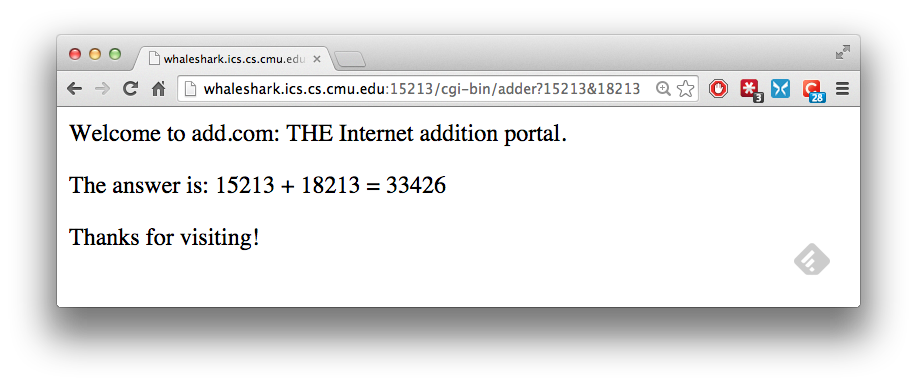 Output page
Serving Dynamic Content With GET
Question: How does the client pass arguments to the server?
Answer: The arguments are appended to the URI

Can be encoded directly in a URL typed to a browser or a URL in an HTML link  
http://add.com/cgi-bin/adder?15213&18213
adder is the CGI program on the server that will do the addition.
argument list starts with “?”
arguments separated by “&” 
spaces represented by  “+” or “%20”
Serving Dynamic Content With GET
URL suffix: 
cgi-bin/adder?15213&18213

Result displayed on browser:
Welcome to add.com: THE Internet addition portal. 

The answer is: 15213 + 18213 = 33426

Thanks for visiting!
Serving Dynamic Content With GET
Question: How does the server pass these arguments to the child?
Answer: In environment variable QUERY_STRING
A single string containing everything after the “?”
For add: QUERY_STRING = “15213&18213”
/* Extract the two arguments */
    if ((buf = getenv("QUERY_STRING")) != NULL) {
        p = strchr(buf, '&’); // return ptr to 1st occur. of ‘&’
	 *p = '\0';
        strcpy(arg1, buf);
        strcpy(arg2, p+1);
        n1 = atoi(arg1);
        n2 = atoi(arg2);
    }
adder.c
Serving Dynamic Content with GET
Question: How does the server capture the content produced by the child?
Answer: The child generates its output on stdout.  Server uses dup2 to redirect stdout to its connected socket.
void serve_dynamic(int fd, char *filename, char *cgiargs)
{
    char buf[MAXLINE], *emptylist[] = { NULL };

    /* Return first part of HTTP response */
    sprintf(buf, "HTTP/1.0 200 OK\r\n");
    Rio_writen(fd, buf, strlen(buf));
    sprintf(buf, "Server: Tiny Web Server\r\n");
    Rio_writen(fd, buf, strlen(buf));

    if (Fork() == 0) { /* Child */
        /* Real server would set all CGI vars here */
        setenv("QUERY_STRING", cgiargs, 1); 
        Dup2(fd, STDOUT_FILENO);         /* Redirect stdout to client */          
        Execve(filename, emptylist, environ); /* Run CGI program */ 
    }
    Wait(NULL); /* Parent waits for and reaps child */
}
tiny.c
Serving Dynamic Content with GET
Notice that only the CGI child process knows the content type and length, so it must generate those headers.
/* Make the response body */
    sprintf(content, "Welcome to add.com: ");
    sprintf(content, "%sTHE Internet addition portal.\r\n<p>", content);
    sprintf(content, "%sThe answer is: %d + %d = %d\r\n<p>",
            content, n1, n2, n1 + n2);
    sprintf(content, "%sThanks for visiting!\r\n", content);

    /* Generate the HTTP response */
    printf("Content-length: %d\r\n", (int)strlen(content));
    printf("Content-type: text/html\r\n\r\n");
    printf("%s", content);
    fflush(stdout);

    exit(0);
adder.c
Serving Dynamic Content With GET
bash:makoshark> telnet whaleshark.ics.cs.cmu.edu 15213
Trying 128.2.210.175...
Connected to whaleshark.ics.cs.cmu.edu (128.2.210.175).
Escape character is '^]'.
GET /cgi-bin/adder?15213&18213 HTTP/1.0

HTTP/1.0 200 OK
Server: Tiny Web Server
Connection: close
Content-length: 117
Content-type: text/html

Welcome to add.com: THE Internet addition portal.
<p>The answer is: 15213 + 18213 = 33426
<p>Thanks for visiting!
Connection closed by foreign host.
bash:makoshark>
HTTP request sent by client
HTTP response generated 
by the server
HTTP response generated 
by the CGI program
Today
The Sockets Interface 
Web Servers
The Tiny Web Server
Serving Dynamic Content
Proxy Servers
Proxies
A proxy is an intermediary between a client and an origin server
To the client, the proxy acts like a server
To the server, the proxy acts like a client
1. Client request
2. Proxy request
Origin
Server
Client
Proxy
4. Proxy response
3. Server response
Why Proxies?
Can perform useful functions as requests and responses pass by
Examples: Caching, logging, anonymization, filtering, transcoding
Client
A
Request foo.html
Request foo.html
foo.html
Origin
Server
Proxy
cache
foo.html
Request foo.html
Slower more expensive
global network
Client
B
foo.html
Fast inexpensive local network
For More Information
W. Richard Stevens et. al. “Unix Network Programming: The Sockets Networking API”, Volume 1, Third Edition, Prentice Hall, 2003
THE network programming bible.
Michael Kerrisk, “The Linux Programming Interface”, No Starch Press, 2010
THE Linux programming bible. 

Complete versions of all code in this lecture is available from the 18-213 schedule page. 
https://www.cs.cmu.edu/~18213/schedule.html
csapp.{.c,h}, hostinfo.c, echoclient.c, echoserveri.c, tiny.c, adder.c
You can use any of this code in your assignments.
Additional slides
Web History
1989:
Tim Berners-Lee (CERN) writes internal proposal to develop a distributed hypertext system
Connects “a web of notes with links”
Intended to help CERN physicists in large projects share and manage information 
1990:
Tim BL writes a graphical browser for Next machines
Web History (cont)
1992
NCSA server released
26 WWW servers worldwide
1993
Marc Andreessen releases first version of NCSA Mosaic browser
Mosaic version released for (Windows, Mac, Unix)
Web (port 80) traffic at 1% of NSFNET backbone traffic
Over 200 WWW servers worldwide
1994
Andreessen and colleagues leave NCSA to form “Mosaic Communications Corp” (predecessor to Netscape)
HTTP Versions
Major differences between HTTP/1.1 and HTTP/1.0
HTTP/1.0 uses a new connection for each transaction
HTTP/1.1 also supports persistent connections 
multiple transactions over the same connection
Connection: Keep-Alive
HTTP/1.1 requires HOST header
Host: www.cmu.edu
Makes it possible to host multiple websites at single Internet host
HTTP/1.1 supports chunked encoding
Transfer-Encoding: chunked
HTTP/1.1 adds additional support for caching
Sockets Helper: open_clientfd
Establish a connection with a server
int open_clientfd(char *hostname, char *port) {
  int clientfd;
  struct addrinfo hints, *listp, *p;

  /* Get a list of potential server addresses */
  memset(&hints, 0, sizeof(struct addrinfo));
  hints.ai_socktype = SOCK_STREAM;  /* Open a connection */
  hints.ai_flags = AI_NUMERICSERV;  /* …using numeric port arg. */
  hints.ai_flags |= AI_ADDRCONFIG;  /* Recommended for connections */
  Getaddrinfo(hostname, port, &hints, &listp);
csapp.c
AI_ADDRCONFIG – uses your system’s address type.
You have at least one IPV4 iface? IPV4.  At least one IPV6? IPV6.
Sockets Helper: open_clientfd (cont)
/* Walk the list for one that we can successfully connect to */
    for (p = listp; p; p = p->ai_next) {
        /* Create a socket descriptor */
        if ((clientfd = socket(p->ai_family, p->ai_socktype, 
                               p->ai_protocol)) < 0)
            continue; /* Socket failed, try the next */

        /* Connect to the server */
        if (connect(clientfd, p->ai_addr, p->ai_addrlen) != -1)
            break; /* Success */
        Close(clientfd); /* Connect failed, try another */
    }

    /* Clean up */
    Freeaddrinfo(listp);
    if (!p) /* All connects failed */
        return -1;
    else    /* The last connect succeeded */
        return clientfd;
}
csapp.c
Sockets Helper: open_listenfd
Create a listening descriptor that can be used to accept connection requests from clients.
int open_listenfd(char *port)
{
    struct addrinfo hints, *listp, *p;
    int listenfd, optval=1;

    /* Get a list of potential server addresses */
    memset(&hints, 0, sizeof(struct addrinfo));
    hints.ai_socktype = SOCK_STREAM;             /* Accept connect. */
    hints.ai_flags = AI_PASSIVE | AI_ADDRCONFIG; /* …on any IP addr */
    hints.ai_flags |= AI_NUMERICSERV;            /* …using port no. */
    Getaddrinfo(NULL, port, &hints, &listp);
csapp.c
Sockets Helper: open_listenfd (cont)
/* Walk the list for one that we can bind to */
    for (p = listp; p; p = p->ai_next) {
        /* Create a socket descriptor */
        if ((listenfd = socket(p->ai_family, p->ai_socktype, 
                               p->ai_protocol)) < 0)
            continue;  /* Socket failed, try the next */

        /* Eliminates "Address already in use" error from bind */
        Setsockopt(listenfd, SOL_SOCKET, SO_REUSEADDR, 
                   (const void *)&optval , sizeof(int));

        /* Bind the descriptor to the address */
        if (bind(listenfd, p->ai_addr, p->ai_addrlen) == 0)
            break; /* Success */
        Close(listenfd); /* Bind failed, try the next */
    }
csapp.c
Note: a production-grade server would make listening sockets for all the addresses returned by getaddrinfo.
[Speaker Notes: Server hosts can have many IP addresses, so this code ought to be making listening sockets for all the addresses returned by getaddrinfo, not just the first one where bind works.We don’t do that in this example because then we would have to have a way of returning many socket descriptors from this function, and the code calling accept() would have to be more complicated as well.]
Sockets Helper: open_listenfd (cont)
/* Clean up */
    Freeaddrinfo(listp);
    if (!p) /* No address worked */
        return -1;

    /* Make it a listening socket ready to accept conn. requests */
    if (listen(listenfd, LISTENQ) < 0) {
        Close(listenfd);
        return -1;
    }
    return listenfd;
}
csapp.c
Key point: open_clientfd and open_listenfd are both independent of any particular version of IP.
GET Request to Apache ServerFrom Firefox Browser
URI is just the suffix, not the entire URL
GET /~bryant/test.html HTTP/1.1
Host: www.cs.cmu.edu
User-Agent: Mozilla/5.0 (Windows; U; Windows NT 6.0; en-US; rv:1.9.2.11) Gecko/20101012 Firefox/3.6.11
Accept: text/html,application/xhtml+xml,application/xml;q=0.9,*/*;q=0.8
Accept-Language: en-us,en;q=0.5
Accept-Encoding: gzip,deflate
Accept-Charset: ISO-8859-1,utf-8;q=0.7,*;q=0.7
Keep-Alive: 115
Connection: keep-alive
CRLF (\r\n)
GET Response From Apache Server
HTTP/1.1 200 OK
Date: Fri, 29 Oct 2010 19:48:32 GMT
Server: Apache/2.2.14 (Unix) mod_ssl/2.2.14 OpenSSL/0.9.7m mod_pubcookie/3.3.2b PHP/5.3.1
Accept-Ranges: bytes
Content-Length: 479
Keep-Alive: timeout=15, max=100
Connection: Keep-Alive
Content-Type: text/html
<html>
<head><title>Some Tests</title></head>

<body>
<h1>Some Tests</h1>
 . . .
</body>
</html>
Data Transfer Mechanisms
Standard
Specify total length with content-length
Requires that program buffer entire message
Chunked
Break into blocks
Prefix each block with number of bytes (Hex coded)
Chunked Encoding Example
HTTP/1.1 200 OK\n
Date: Sun, 31 Oct 2010 20:47:48 GMT\n
Server: Apache/1.3.41 (Unix)\n 
Keep-Alive: timeout=15, max=100\n
Connection: Keep-Alive\n
Transfer-Encoding: chunked\n
Content-Type: text/html\n
\r\n
d75\r\n
<html>
<head>
.<link href="http://www.cs.cmu.edu/style/calendar.css" rel="stylesheet" type="text/css">
</head>
<body id="calendar_body">

<div id='calendar'><table width='100%'  border='0' cellpadding='0' cellspacing='1' id='cal'>

 . . .
</body>
</html>
\r\n
0\r\n
\r\n
First Chunk: 0xd75 = 3445 bytes
Second Chunk: 0 bytes (indicates last chunk)